РМО школьных библиотекарейколичество членов РМО – 23
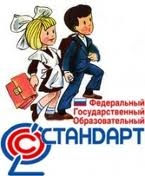 Выступление
 педагога - библиотекаря
Карповой А.Н.
МБОУ Печерская СШруководитель РМО школьных библиотекарей Карпова А.Н.
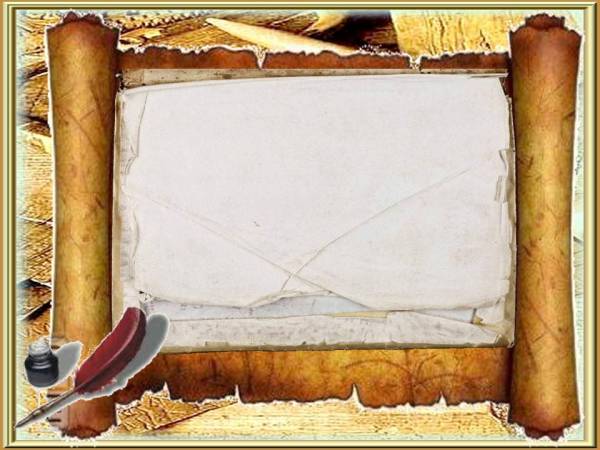 «Школьная библиотека
 как когнитивный  ресурс
развития образования»

Новая модель школьной библиотеки:
Педагогическая
Библиотековедческая
Когнитивная
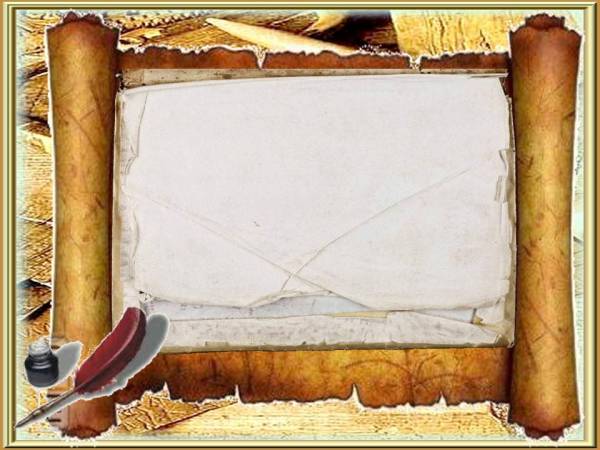 О единстве чтения и творчества в жизни человека
говорил ещё знаменитый библиотековед 
Н.А. Рубакин: 
«Чтение – только начало.
Творчество жизни – вот цель!»
Что надо ШБ?
Основные задачи школьной библиотеки
Обеспечение участникам образовательного процесса доступа к информации, знаниям, идеям, культурным ценностям, посредством использования библиотечно-информационных ресурсов на различных носителях;

 воспитание культурного и гражданского самопознания, помощь в социализации обучающегося, развитии его творческого потенциала через приобщение к литературе и чтению;

 формирование у школьников навыков независимого библиотечного пользователя: обучение поиску, отбору и критической оценке информации.
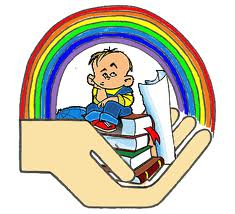 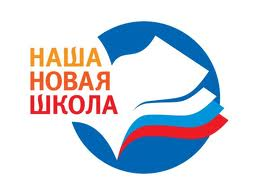 Исходя из требований новых образовательных стандартов и основных задач, стоящих перед школьными библиотеками  формируются формы и методы работы библиотеки образовательного учреждения на современном этапе.
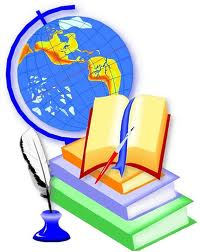 Техническое оснащение  современной школьной библиотеки для реализации требований новых образовательных стандартов и создания в библиотеках условий для работы с информацией :
 Компьютеры
 Принтеры
 Сканирующие и тиражирующие устройства
 Проекторы
 Телевизоры
 Выход в сеть Интернет
 АРМы библиотекаря и пользователей
 В библиотеках должны внедряться программы по автоматизации библиотечного обслуживания учащихся.
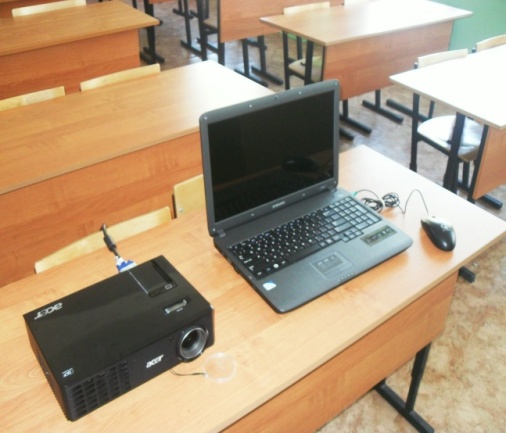 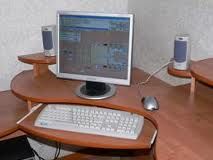 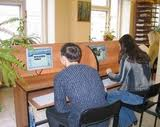 Деятельность Библиотеки реализуется исходя из поставленных перед ней целей и задач, таких как:
информационное обеспечение образовательного процесса в школе;
 содействие развитию творческих способностей школьников; 
 обеспечение доступа к местным, региональным, национальным и глобальным информационным ресурсам;
 предоставление поддержки применения информационно-коммуникационных технологий (ИКТ);
 формирование информационной культуры участников образовательного процесса через освоение новых видов деятельности.
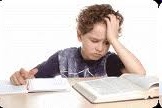 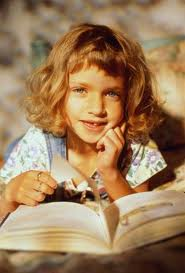 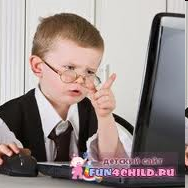 Формы и методы работы библиотеки определяются  рамками её функций:
Образовательная
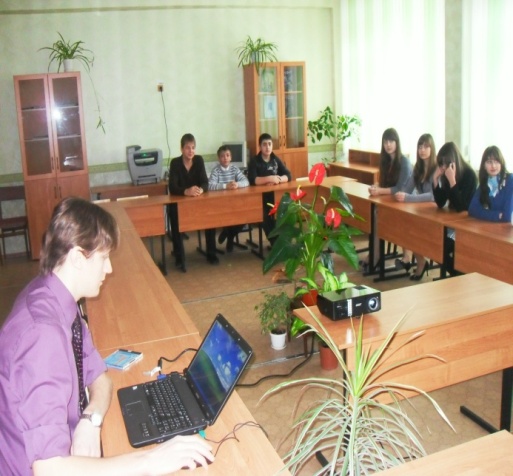 Информационная  поддержка учебно-образовательного процесса школы;

 Предоставление возможности проведения уроков по школьным дисциплинам с применением информационно-коммуникационных технологий (ИКТ);

 Проведение библиотечно-библиографических уроков с учащимися, с целью формирования их информационной грамотности, культуры.
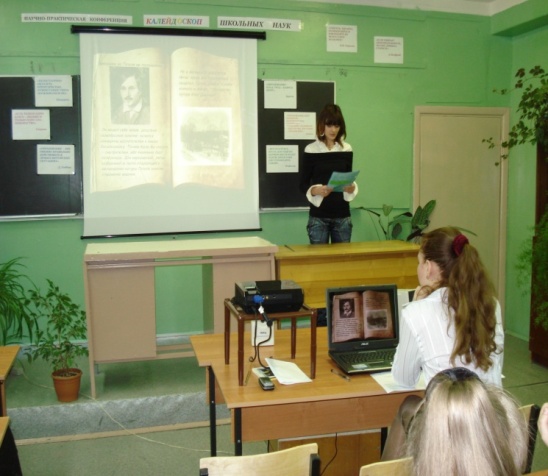 Формы и методы работы библиотеки определяются  рамками её функций:
Информационная
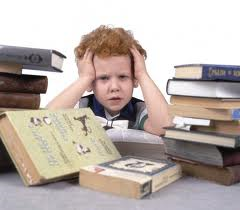 обеспечение доступа к необходимой информации;

 удовлетворение информационных потребностей пользователей с использованием традиционных, электронных информационных ресурсов и сети Интернет; 

 использование СБА библиотеки, тематических папок-накопителей.
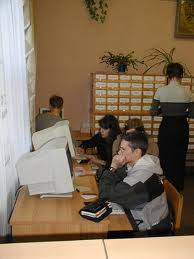 Работа на современном уровне требует внедрения в библиотечные процессы и активного использования новых информационных технологий.
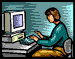 Постепенное создание электронного каталога;
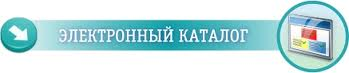 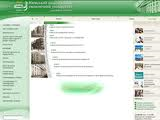 Создание собственной информационной продукции, наглядных материалов для учащихся на электронных носителях – презентации, выставки, библиографические обзоры, экскурсии.
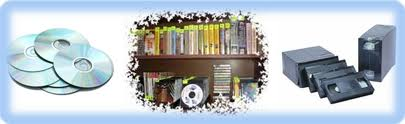 Формы и методы работы библиотеки определяются  рамками её функций:
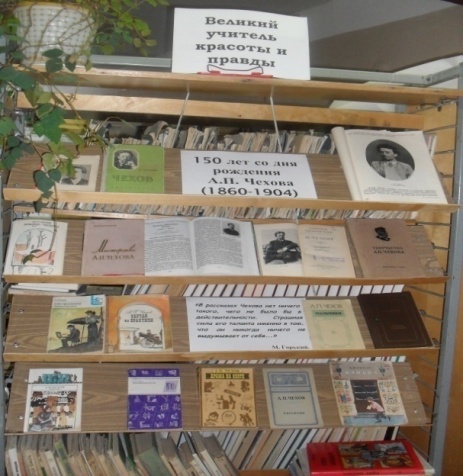 Культурная
Обеспечение духовно-нравственного развития читателей, приобщение их к ценностям отечественной и мировой литературы, культуры и искусства.
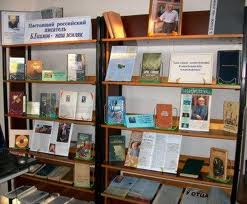 Формы и методы работы библиотеки определяются  рамками её функций:
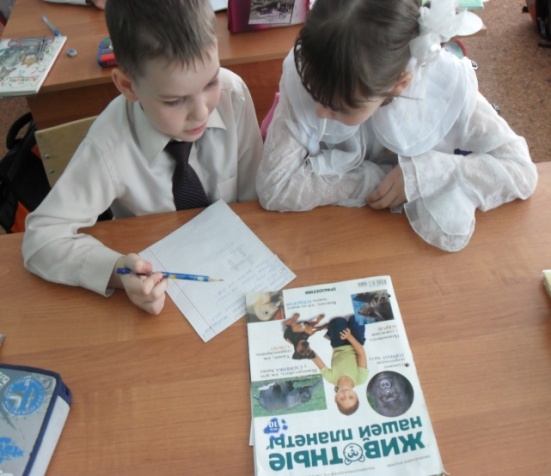 Досуговая
содействие содержательному проведению свободного времени учащихся;

 создание творческой коммуникативной площадки;

 проведение массовых мероприятий, направленных на привлечение школьников к чтению качественной литературы.
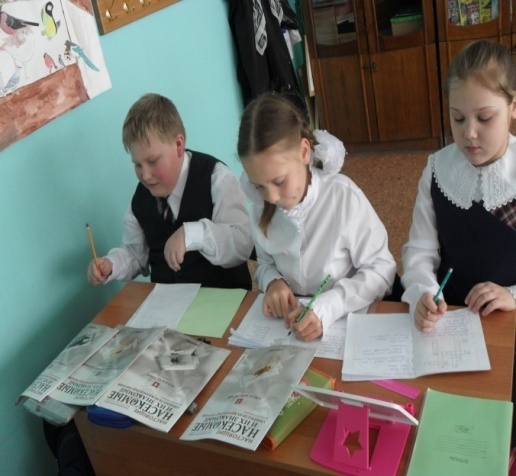 Новый стандарт предусматривает внеаудиторную занятость – кружки, спортивные секции, различного рода творческие занятия..
Школьные библиотеки  тесно сотрудничествуют с досуговыми организациями, другими библиотеками для совместной реализации культурной и досуговой функций. Составление совместных культурно-досуговых программ, планов работы, сценариев мероприятий.
В практике школьных библиотек:
• литературные вечера;
• читательские клубы;
• клубы по интересам;
• встречи с писателями;
• краеведческие вечера;
• просветительские лекции;
• вечера памятных дат;
• праздники, чествования;
• конкурсы и т. д.
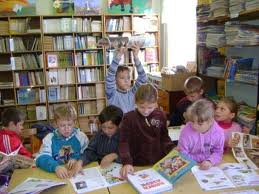 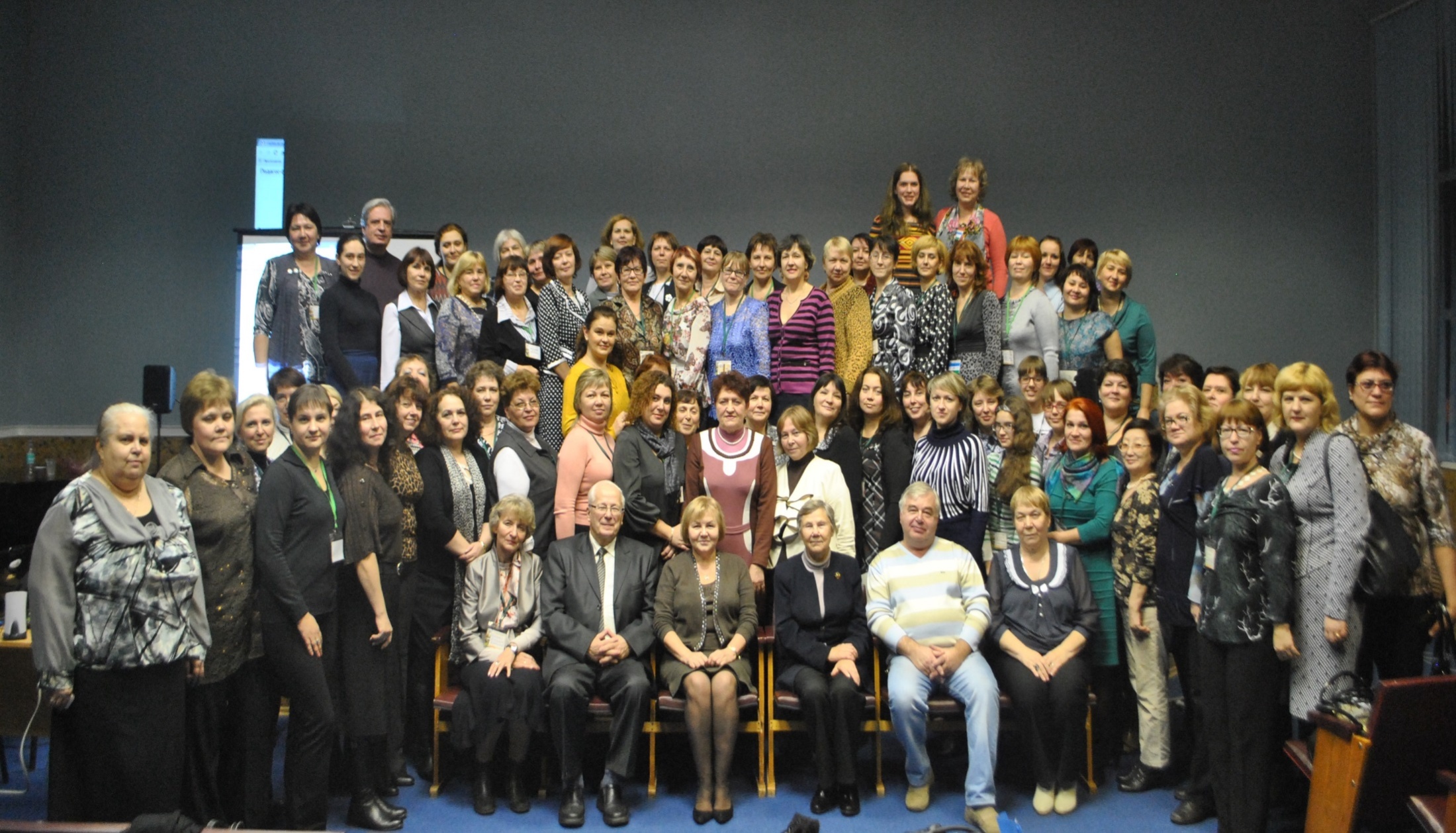 Всероссийский форум школьных библиотекарей , Михайловское, 2013 г.
43-я Ежегодная международная конференция IASL 
и 18-й Международный Форум по исследованиям 
в области школьного библиотековедения 
25 – 29 августа 2014 года, Россия, Москва
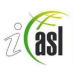 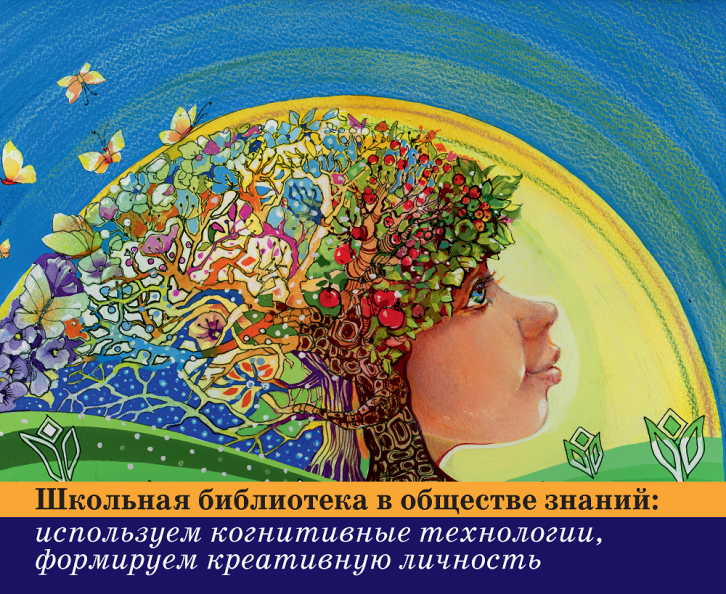 «IASL 2014»
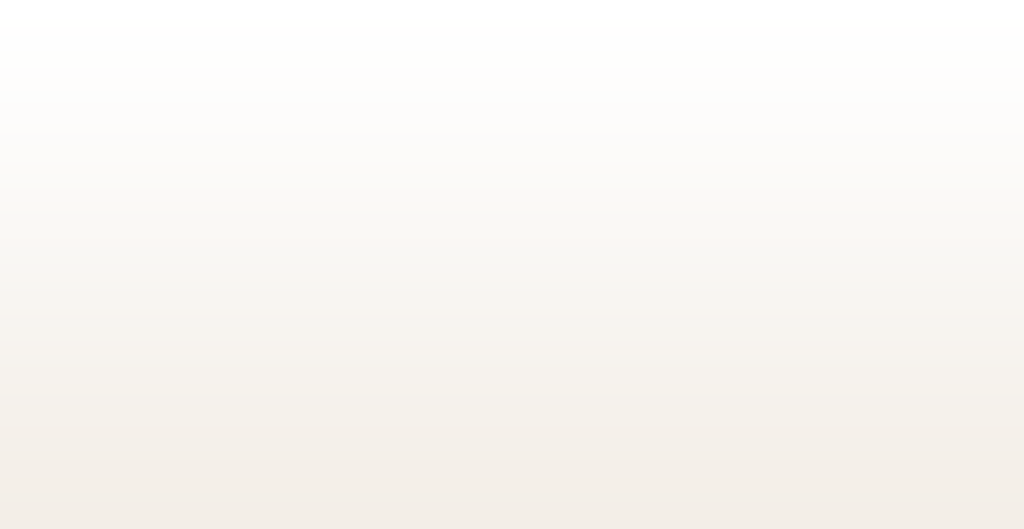 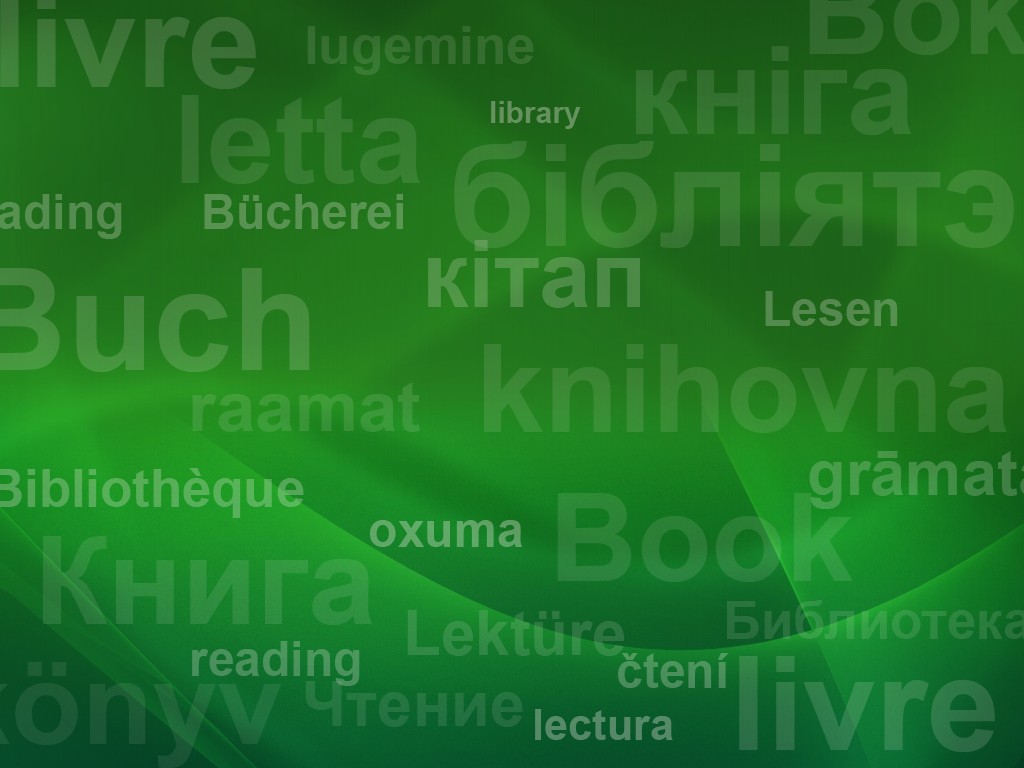 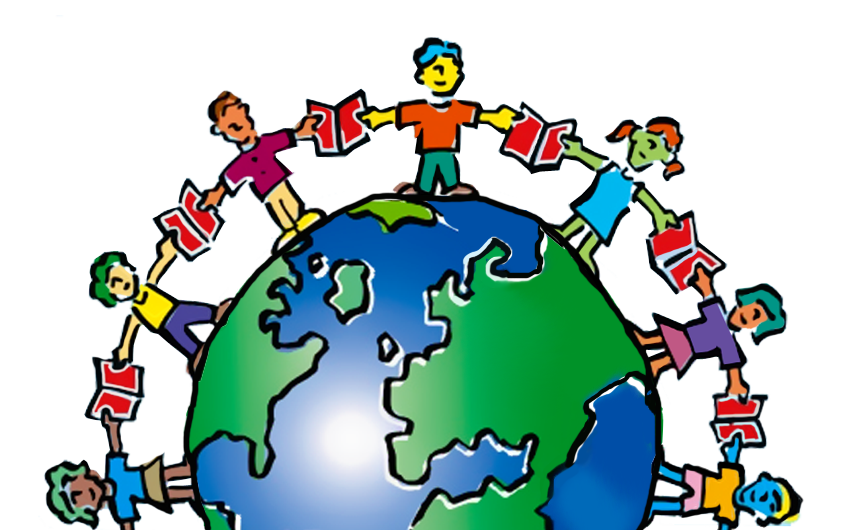 Библиотека - аптека для души
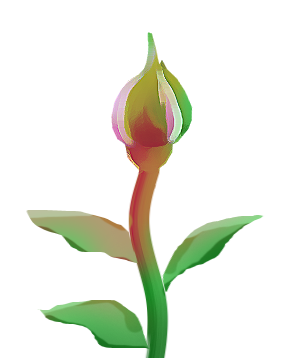 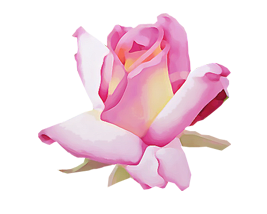 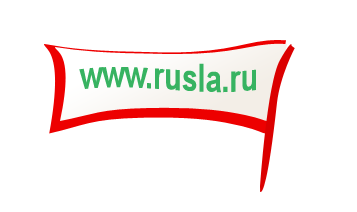 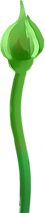 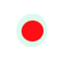 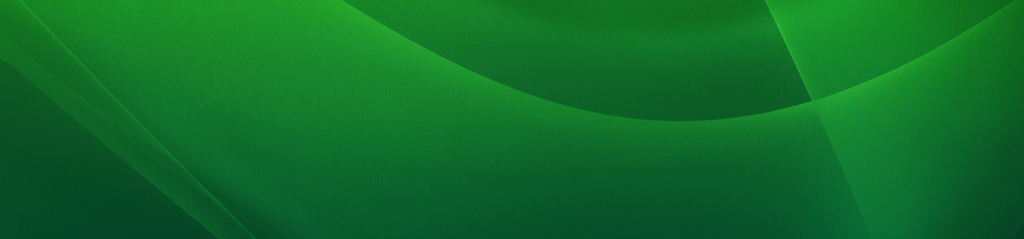 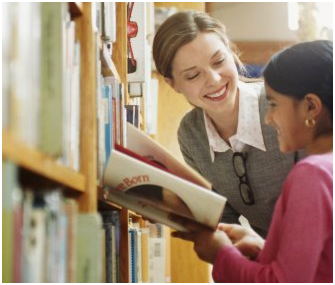 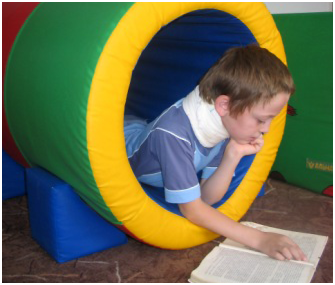 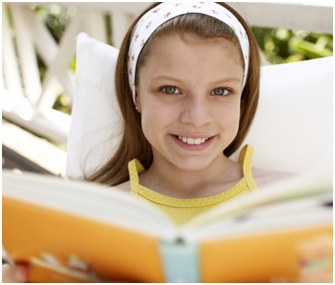 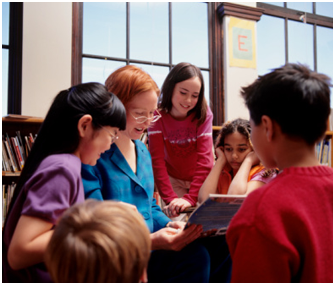